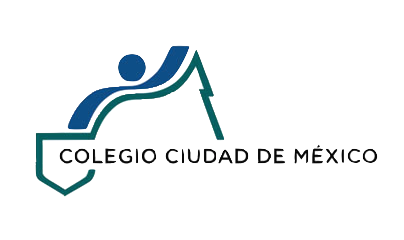 Equipo 1: ¿Migrar o no migrar?
4º año de Bachillerato
2. Docentes y asignaturas participantes
3. Fechas de implementación del Proyecto
Ciclo escolar: 2018-2019

Fecha de inicio del Proyecto: 11 febrero

Fecha de término del Proyecto: 25 febrero
4. ¿Migrar o no migrar?
Proyecto CONEXIONES ETAPA II
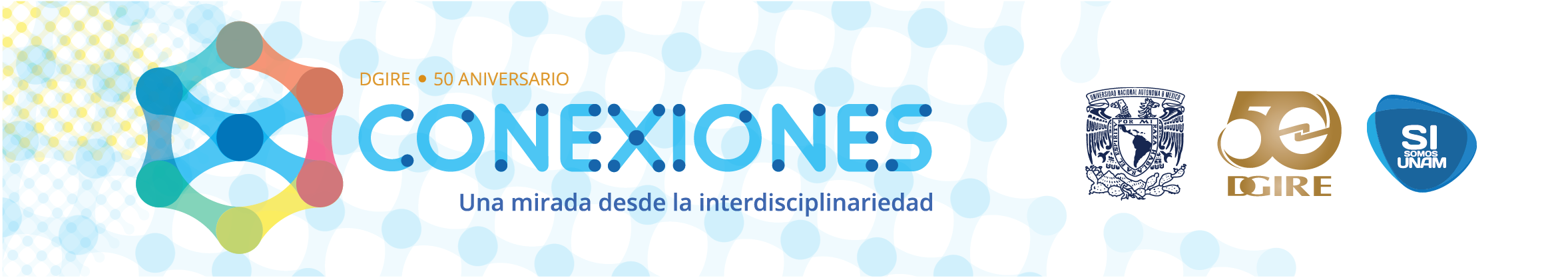 5. Introducción y justificación
Existe una dinámica mundial que se caracteriza por oleajes de cambios geográficos, políticos y sociales debido a movimientos migratorios. Lo anterior nace una necesidad de mejora económica y de la búsqueda de oportunidades sociales. La justificación del proyecto es generar conciencia en los alumnos, y que comprendan que la aspiración a la igualdad de oportunidades en la vida de las personas origina cambios que pueden tener como consecuencia diferentes patrones migratorios, dependiendo del contexto. Asimismo, lograr el entendimiento de que los humanos, como parte de una sociedad, tienen la responsabilidad de hacer que el lugar que ocupan sea un lugar digno, y no buscarlo en otra parte guiado por las apariencias.
6. Objetivo general del Proyecto
Generar empatía y tomar conciencia del conjunto de factores físicos, sociales, morales y económicos que implica la migración en la realidad de millones de personas.
7. Objetivos o propósitos por asignatura